Maps
A representation of the whole or a part of an area.
Olympia Navigation
4/16/2018
1
[Speaker Notes: Webster’s New Collegiate Dictionary (1979)

Consider def. No. 2:  something that represents with a clarity suggestive of a map

But maps themselves are not always clear!!

Planimetric   vs.    Topographic

Many TYPES/Variations  -   focus on topographic

GOAL:

Learn to read the maps that are most useful for wilderness travel.

TOPOGRAPHIC]
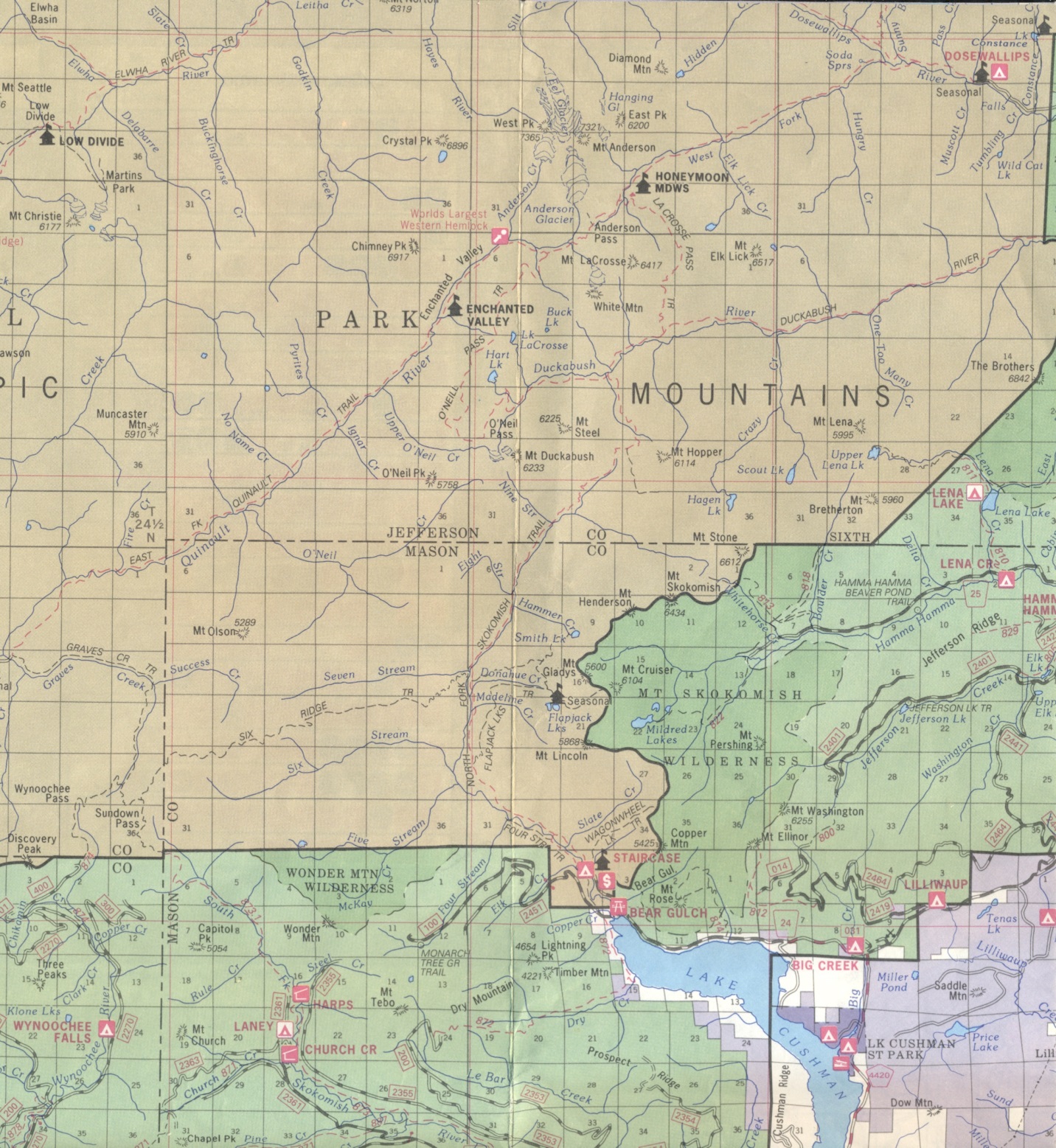 PlanimetricNo contour information
Olympia Navigation
4/16/2018
2
[Speaker Notes: Travel to trailhead

380,000 miles in Forest Road System (2000)
47,000 miles of Interstate

1.4M  miles unpaved in US
2.6M  miles paved in US]
Topographic Maps
Coverage
Colors
Contour Lines
Symbols
Scale/Distance
Direction
Marginalia
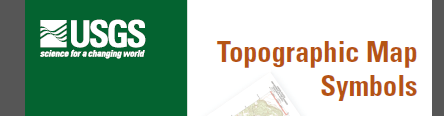 https://pubs.usgs.gov/gip/TopographicMapSymbols/topomapsymbols.pdf
Olympia Navigation
4/16/2018
3
[Speaker Notes: Convey TONS of useful info

Mostly symbolic  -   some text

GOALS:  
Identify individual features
Learn to anticipate character of the terrain]
7 ½ min.
7 ½ min.
Topographic Maps
Define:  7.5 Min. Series
Longitude
Latitude
60 minutes  per degree
Olympia Navigation
4/16/2018
4
[Speaker Notes: 7 ½ Minute maps:    ~6 mi. W-E 
                                     ~9 mi. N-S

Mt. Rainier East:  6.25 mi  W-E
                                 8.5   mi N-S]
Maps Features
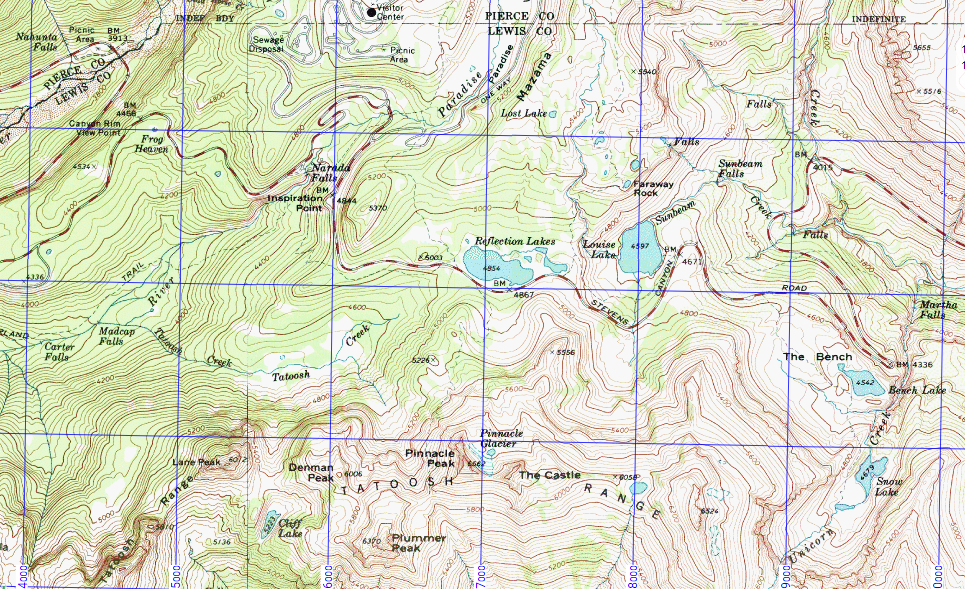 Olympia Navigation
4/16/2018
5
tree cover


			open area


		water
man-made
Topographic Maps
Colors
Contour Lines
Symbols
Scale/Distance
Direction
Marginalia
Tell what is on the surface
Olympia Navigation
4/16/2018
6
[Speaker Notes: COLORS
    Obvious, hence color is…
Most immediate indicator of terrain type and cultural features

Brown       = contours
Red/black = major/minor roads and trails
Green        = forested
Blue           = water
White        = open terrain; glaciers/snowfields]
Topographic Maps
Colors
Contour Lines
Symbols
Scale/Distance
Direction
Marginalia
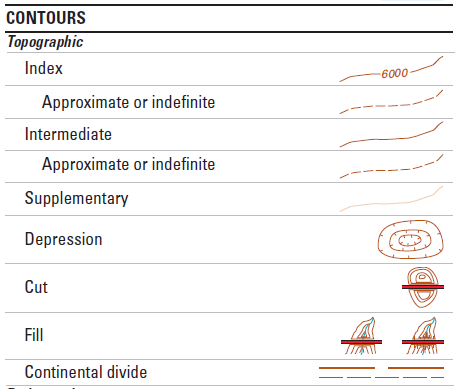 Olympia Navigation
4/16/2018
7
[Speaker Notes: Terrain SHAPE   and   ELEVATION

 Single contour = constant elevation
 Several adjacent Lines describe … 
      terrain  shapes 
      steep  /  gentle   slopes
      saddle – look at adjacent line shapes

 “Straight up / straight down” 
       perpendicular to contours
 “Traverse”]
curved = 
rounded
abrupt V = 
gully, ridge
line 
spacing
gentle    steep cliff
adjacent line 
shapes
ridge
Contour  Lines  (Shape)Shape  of  Lines 	= 	Shape  of  Terrain
Olympia Navigation
4/16/2018
8
[Speaker Notes: “Shape…”
 Contour lines describe Shapes of Landforms  
Different attributes … 
   curved: can be convex hill or concave basin
   
line spacing …
   adjacent line shapes – note ridge especially]
curved = 
rounded
abrupt V = 
gully, ridge
line 
spacing
gentle    steep cliff
saddle
adjacent line 
shapes
x
Contour  Lines  (Shape)Shape  of  Lines 	= 	Shape  of  Terrain
ridge
Olympia Navigation
4/16/2018
9
[Speaker Notes: (notes are on previous slide)]
4400
4400
4200
4200
Contour Interval  =  40 ft
Contour Lines  (Elevation)
Olympia Navigation
4/16/2018
10
[Speaker Notes: INDEX  vs.  INTERMEDIATE]
4400
4200
Contour Lines   (Elevation)
Contour Interval  =  40 ft
Olympia Navigation
4/16/2018
11
[Speaker Notes: What is happening in the circled zones?]
5807T
Topographic Maps
Colors
Contour Lines
Symbols
Distance
Direction
Identify useful details
springs
footbridges
surveying data
roads, trails
trailhead
Olympia Navigation
4/16/2018
12
[Speaker Notes: Symbols provide useful details

Tell you what you may find
Can help check where you think you are

<click1> < “springs …”>
<click2> < footbridge > 
Footbridges – spring hiking & high creeks
<click3> < survey point >
May NOT be at high point
<click4> < road, trail >
<click5> < trailhead >
Some features are implied … trailhead

<click Next Slide> Exercises]
Topographic Maps
Colors
Contour Lines
Symbols
Scale/Distance
Direction
Marginalia
Terminology:
		Map Size 
		Map Scale
Olympia Navigation
4/16/2018
13
[Speaker Notes: Distance   and   Direction  =  2 Important Items from Maps

Scale = ratio between measurements on the map and in the real world

Distance measured using the SCALE]
Topographic Maps:   Scale
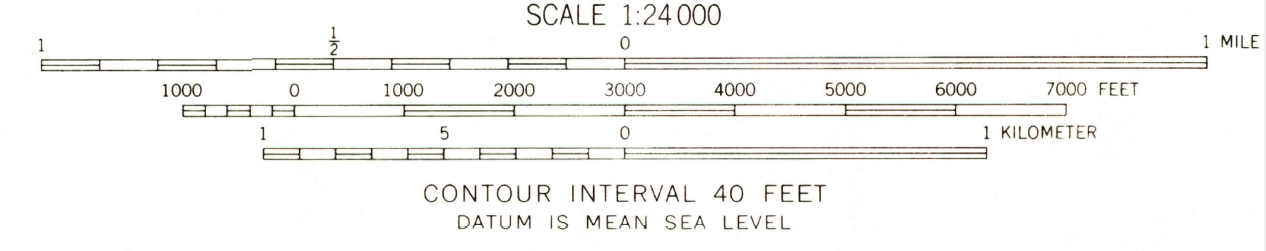 1  =  24,000  = 2000
Olympia Navigation
4/16/2018
14
[Speaker Notes: 1 of any unit of distance on map is 24,000 units on the ground

Keep a fraction in mind when considering scale:
1/24000

Larger scale       greater detail shown]
1
.5
0
1
“As the crow flies” 
distance from
Correy Creek at Lake Trail, 
to Fellows Mountain?
Map courtesy of Tim Kirk
Measurement Animation – K Welton
Olympia Navigation
4/16/2018
15
[Speaker Notes: Straight Line Distance

1. Measure with ruler
2. Lay distance measured against map scale bar
Interpolate for the distance.
Fractional scale segments         
helps estimating]
+ 3/10
1.0
1.37
+ 0.07
1
.5
0
1
“As the crow flies” 
distance from
Correy Creek at Lake Trail, 
to Fellows Mountain?
Map courtesy of Tim Kirk
Measurement Animation – K Welton
Olympia Navigation
4/16/2018
16
[Speaker Notes: (previous slide has notes)]
1
.5
0
1
Trail distance from
Correy Creek at Lake Trail, 
to Mountaineer Hut?
Map courtesy of Tim Kirk
Measurement Animation – K Welton
Olympia Navigation
4/16/2018
17
[Speaker Notes: String? Use compass lanyard, or …]
string
1
.5
0
1
Trail distance from
Correy Creek at Lake Trail, 
to Mountaineer Hut?
Map courtesy of Tim Kirk
Measurement Animation – K Welton
Olympia Navigation
4/16/2018
18
1
.5
0
1
Trail distance from
Correy Creek at Lake Trail, 
to Mountaineer Hut?
Map courtesy of Tim Kirk
Measurement Animation – K Welton
Olympia Navigation
4/16/2018
19
1
.5
0
1
Trail distance from
Correy Creek at Lake Trail, 
to Mountaineer Hut?
Map courtesy of Tim Kirk
Measurement Animation – K Welton
Olympia Navigation
4/16/2018
20
1
.5
0
1
Trail distance from
Correy Creek at Lake Trail, 
to Mountaineer Hut?
Map courtesy of Tim Kirk
Measurement Animation – K Welton
Olympia Navigation
4/16/2018
21
1
.5
0
1
Trail distance from
Correy Creek at Lake Trail, 
to Mountaineer Hut?
Map courtesy of Tim Kirk
Measurement Animation – K Welton
Olympia Navigation
4/16/2018
22
1.12
1
.5
0
1
Trail distance from
Correy Creek at Lake Trail, 
to Mountaineer Hut?
Map courtesy of Tim Kirk
Measurement Animation – K Welton
Olympia Navigation
4/16/2018
23
Topographic Maps
Colors
Contour Lines
Symbols
Scale/Distance
Direction
Marginalia
Olympia Navigation
4/16/2018
24
[Speaker Notes: Datums  (Horiz and Vert.)
Dates
Scale
Declination
Contour Interval
Abbreviated Legend]
Topographic Maps:  Marginalia  (LHS)
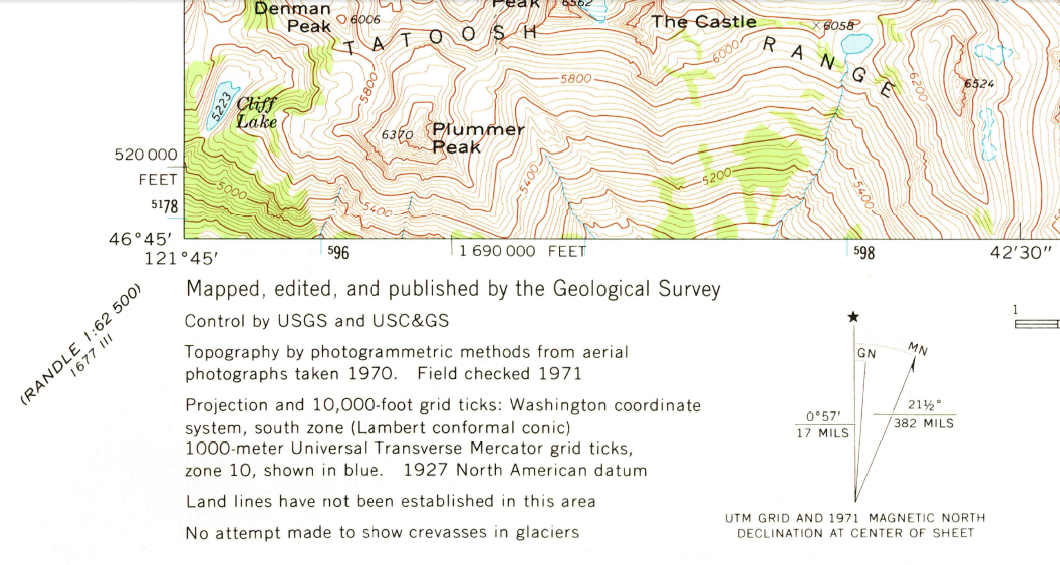 Olympia Navigation
4/16/2018
25
[Speaker Notes: NAD27 CONUS  =  1927 North American Datum, Continental United States.

Declination  (outdated)

Reference Line  tick marks]
Topographic Maps:  Reference Lines
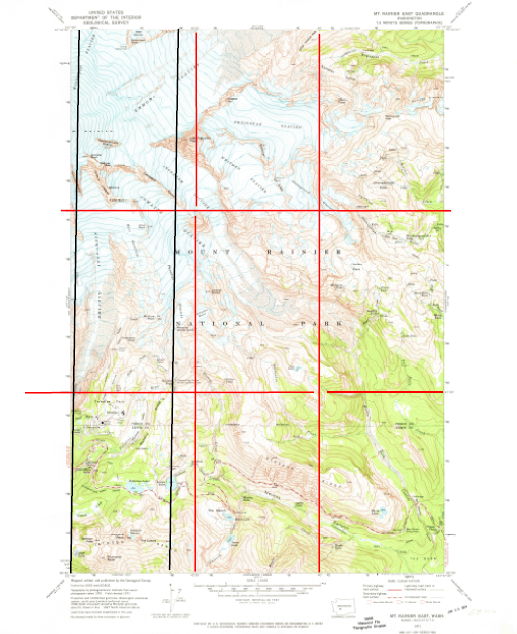 2.5 min
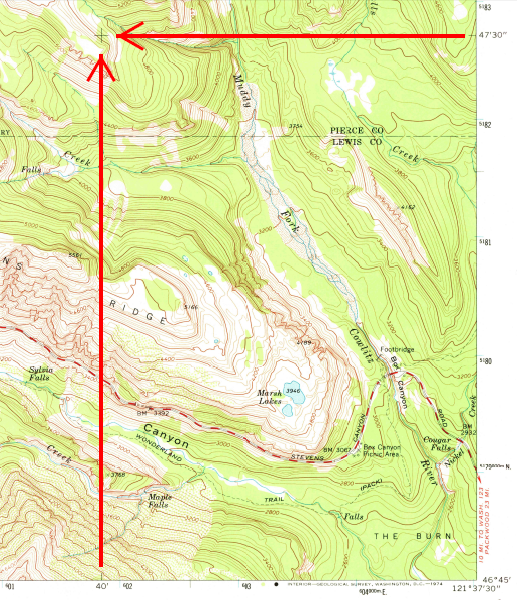 UTM Generally not North-South
2.5 min
Olympia Navigation
4/17/2018
26
[Speaker Notes: Okay to use UTM as N-S lines if less than 1 from TN.]
Topographic Maps:  Marginalia  (RHS)
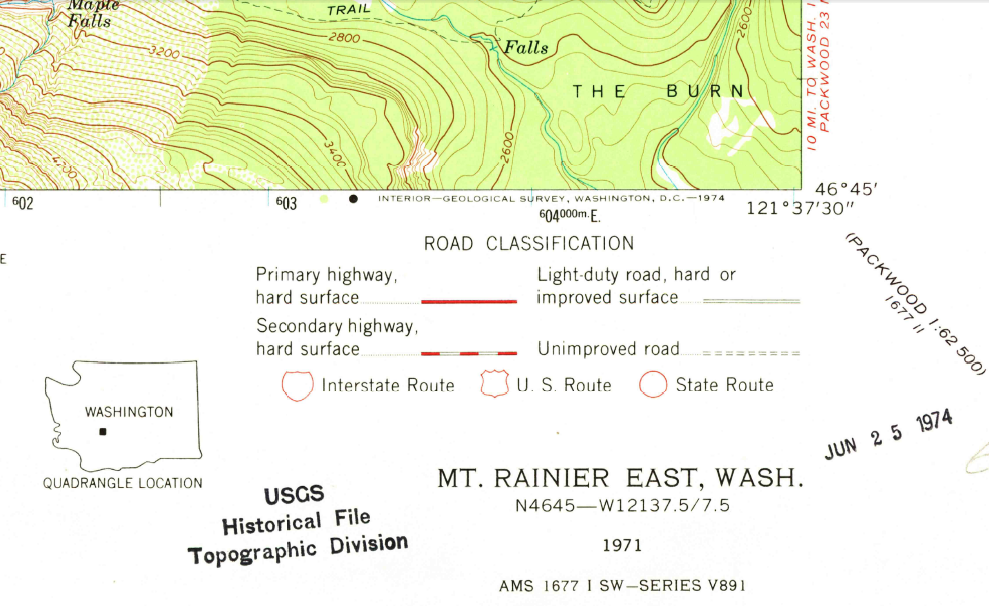 Olympia Navigation
4/16/2018
27
Questions?
Olympia Navigation
4/16/2018
28
Extra Slides
Olympia Navigation
4/16/2018
29
Alta Pass
Park
Lakes
Alta  Mtn.
Rachel Lk.
trailhead
TopographicMaps
Familiarization:
   Trace trip
   Study terrain
Box  Canyon
Olympia Navigation
4/16/2018
30
[Speaker Notes: Using Topo’s –  Trip Planning
-- Familiarize self:
   -- start point and goal of trip
   -- general lay of land:
   ---- ridges    heights, 
   ---- water    bottom]
trailhead
TopographicMaps
Familiarization:
   Trace trip
   Study terrain
Alta  Mtn.
-- streams are low
   -- ridges are high
Rachel Lk.
Olympia Navigation
4/16/2018
31
[Speaker Notes: Using Topo’s –  Trip Planning
-- Familiarize self:
   -- start point and goal of trip
   -- general lay of land:
   ---- ridges    heights, 
   ---- water    bottom]
Alta  Mtn.
Box  Canyon
trailhead
Topographic Maps
Olympia Navigation
4/16/2018
32
[Speaker Notes: Using Topo’s –  Trip Planning
-- Familiarize self:
   -- start point and goal of trip
   -- general lay of land:
   ---- ridges    heights, 
   ---- water    bottom]
15 min.
7 ½ min.
Topographic Maps
Map “SIZE”
Olympia Navigation
4/16/2018
33
[Speaker Notes: First example was 7 ½ minute

Another common SIZE covers 15 minutes

RED LINE: Note the relationship]
Topographic Maps
Map “SCALE”
Map  World
1 : 24,000
1”	=	24,000”
	=	3/8 mi.
1 : 69,500
1”	=	69,500”
	=	1.1 mi.
Olympia Navigation
4/16/2018
34
[Speaker Notes: <click > < “map scale” >
“Map Scale”-- map length to real distance
<click > < Map  World >
1” on map  24,000”;   
<click > divide by 12  2000’; 
            a bit less than half-mile

<click x2 > < 1 : 69,500 >
Another common scale for wilderness maps]
7 ½ min.
15 min.
7 ½ min.                          Map “SIZE”
Topographic Maps
Map “SCALE”
1 : 24,000
1 : 69,500
1 : 69,500
Olympia Navigation
4/16/2018
35
[Speaker Notes: Just saw two scales
Another map at 1 : 69,500 …

Ask – what’s different with larger 1 : 69,500?

<click > < minutes … >
Answer: Map Size]
Topographic Maps
Terminology:
Colors
Contour Lines
Symbols
Distance
Direction
Map Scale 	1 : 24,000
Map Size   	“7 ½ minute”
7.5 MINUTE SERIES
SCALE   1 : 24,000
Olympia Navigation
4/16/2018
36
[Speaker Notes: <click1, 2 > < “map scale” & legend >
“Map Scale”-- map length to real distance
1” on map  24,000”;   divide by 12  2000’; 
< half-mile

<click3, 4 > < “map size” & legend >
“Map Size”-- how much area maps covers
	“minute”, latitude & longitude

DEMO -- show Green Trails map 
  – same SIZE 7.5 min;  diff SCALE, 1:69,000]
1
.5
0
1
Lake Trail
Correy Creek
Intersection Trail & Creek
Fellows Mountain
Mountaineer Hut
Map courtesy of Tim Kirk
Measurement Animation – K Welton
Olympia Navigation
4/16/2018
37
[Speaker Notes: Get familiar with map

<click each> <
   Lake Trail
   Correy Creek
   intersection
   Fellows Mtn
   Mountaineer Hut

<click Next Slide>]